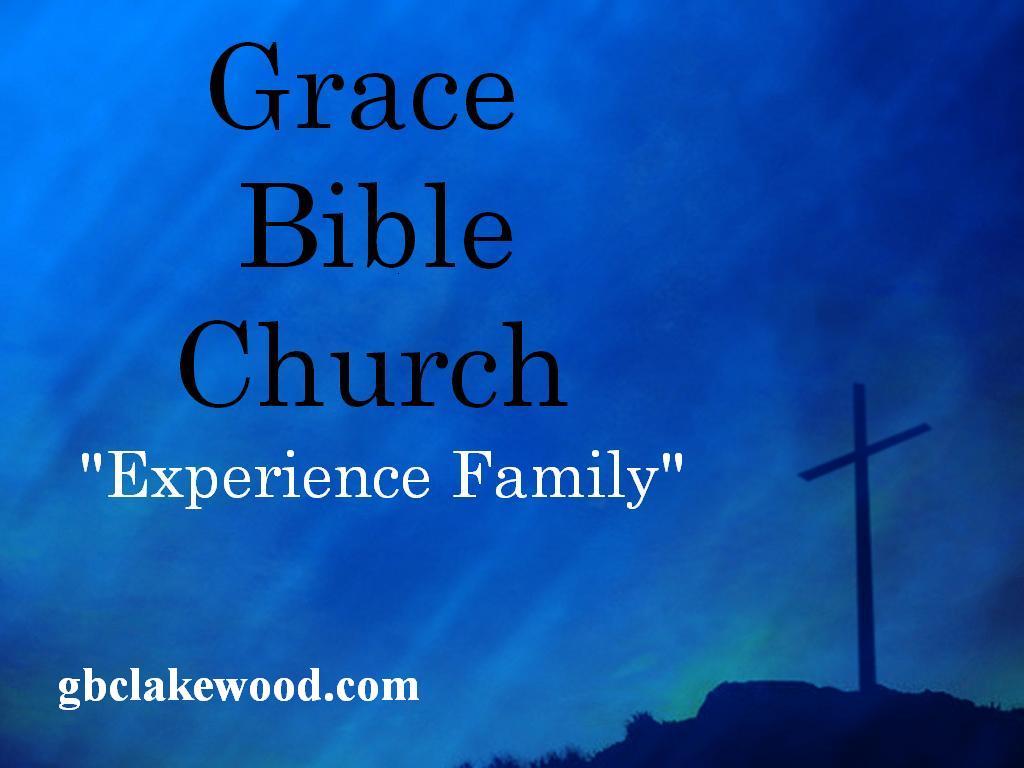 In the Old Testament the Jewish word for sin was ‘khatawaw’, defined as a stain requiring a cleansing by making a proper sacrifice both individually and nationally, in order to be absolved.     In the New Testament the contemporary ‘hamartano’ means to ‘not be in the share’ because of ‘missing the mark.’
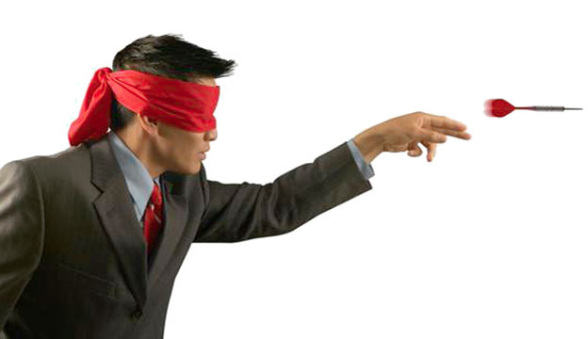 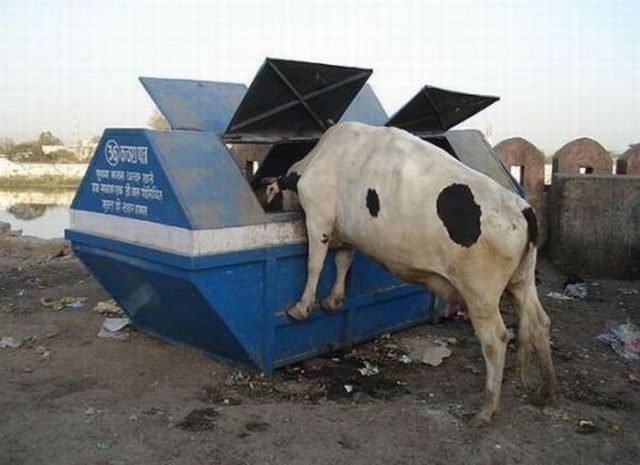 Let me give all some basic understanding of the dis-ease of sin.
Sin is a condition and a behavior.
Though The Original Sin separates the unbeliever from God, it also draws one to repentance. 
Sin is represented in self-righteousness. 
Sin is manifested in creation and in the psychological and emotional markup of all sentient life.
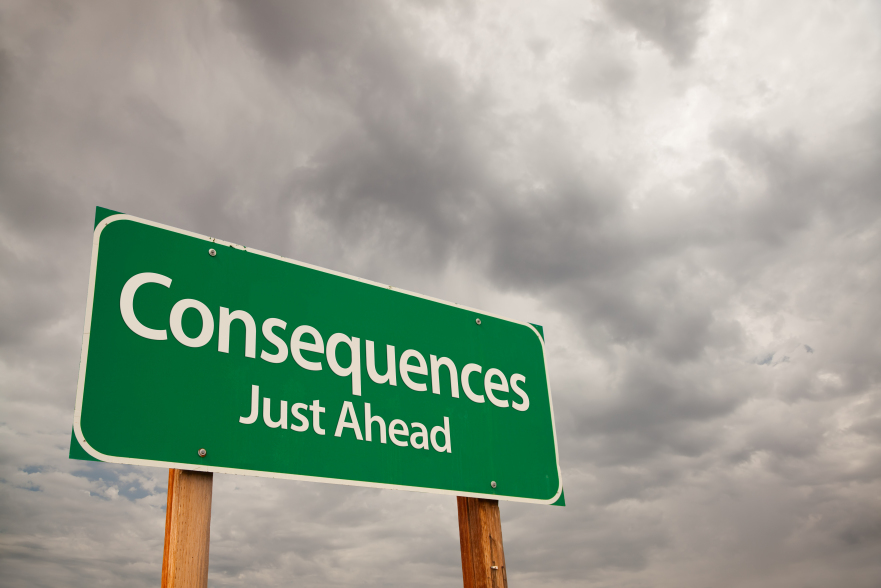 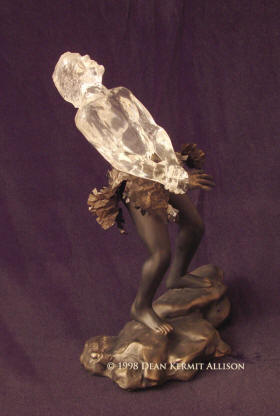 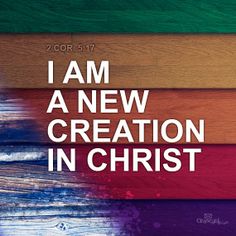 Let me give you a process to consider for your life.

Look closely at your behaviors.  

Quit hating. 
Face your addictions and get help. 

Be contented. 

Do not run to the devil’s hangouts. 

Believe in Grace.
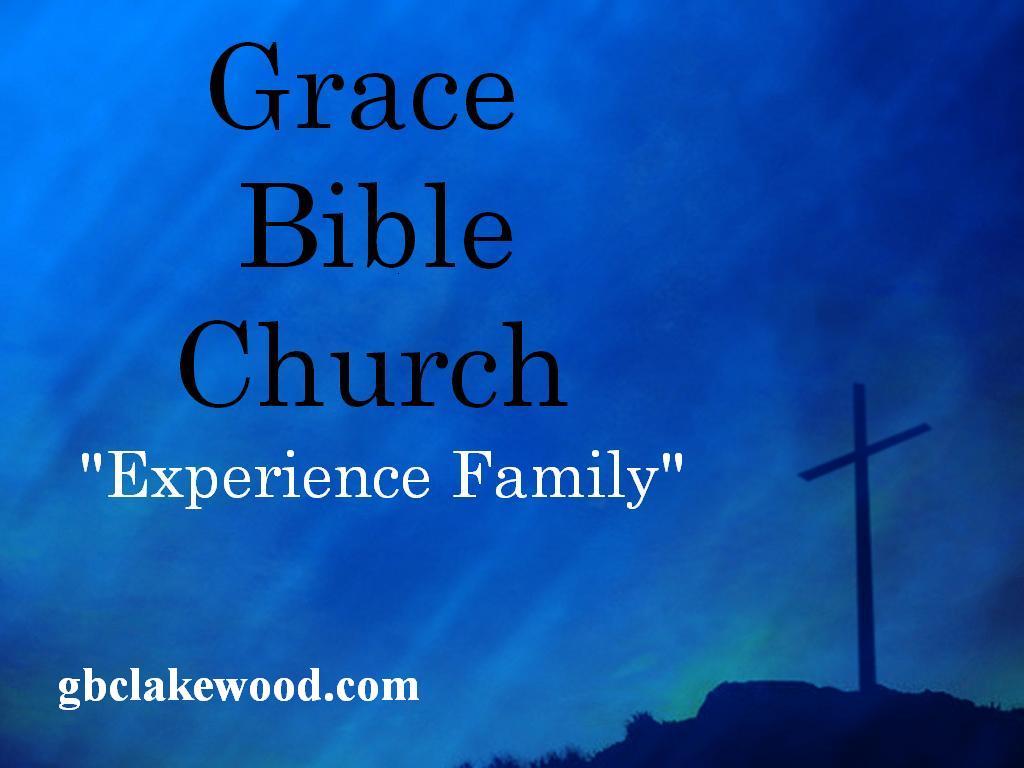